Bµi 7
HÌNH VUÔNG, HÌNH TRÒN,
HÌNH TAM GIÁC, HÌNH CHỮ NHẬT
TIẾT 2
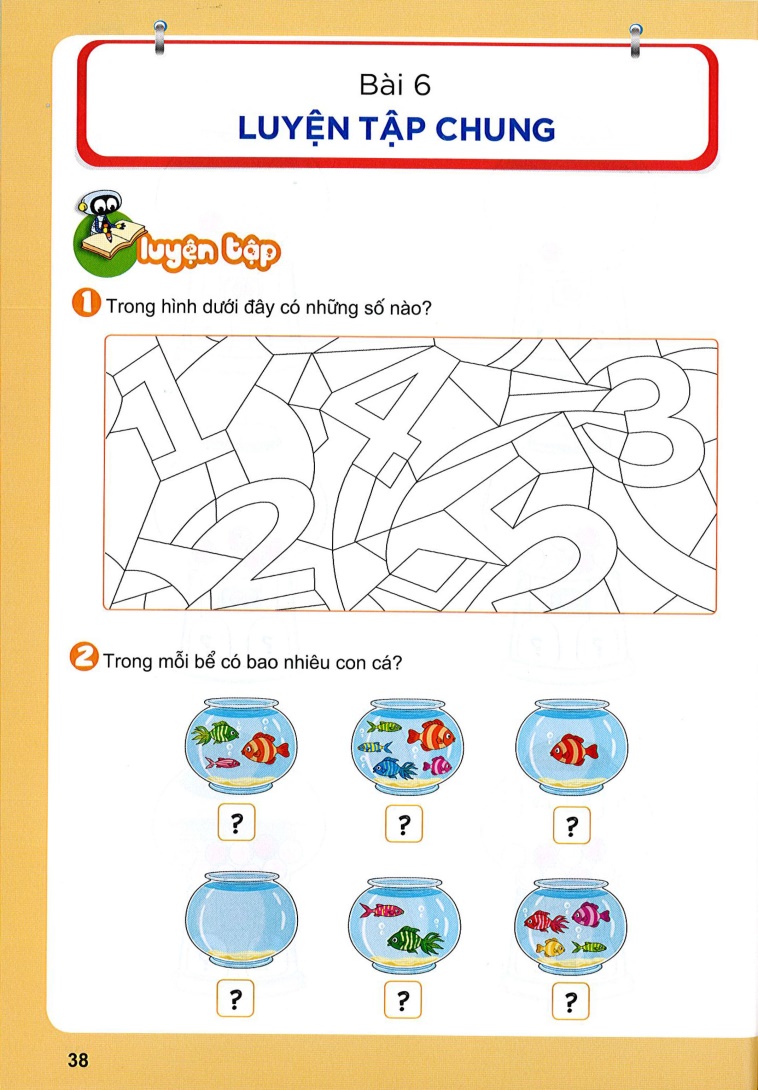 1
3
4
2
3
Có bao nhiêu hình chữ nhật?
Có bao nhiêu hình tam giác?
Có bao nhiêu hình vuông?
Có bao nhiêu hình tròn?
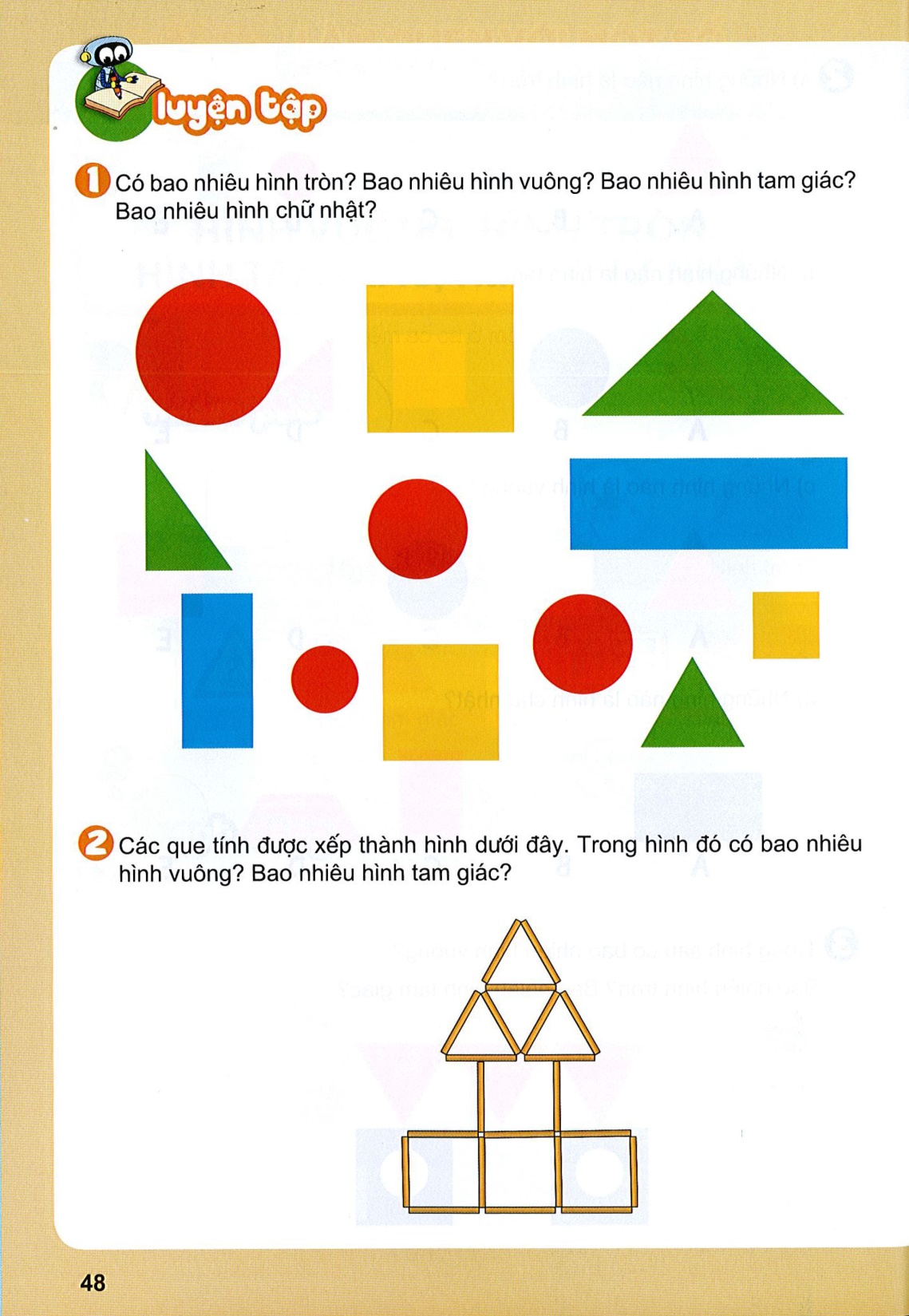 1
1
1
1
2
2
3
3
2
4
3
2
2
Các que tính được xếp thành hình dưới đây.
4
Trong hình đó có bao nhiêu hình vuông?
Bao nhiêu hình tam giác?
5
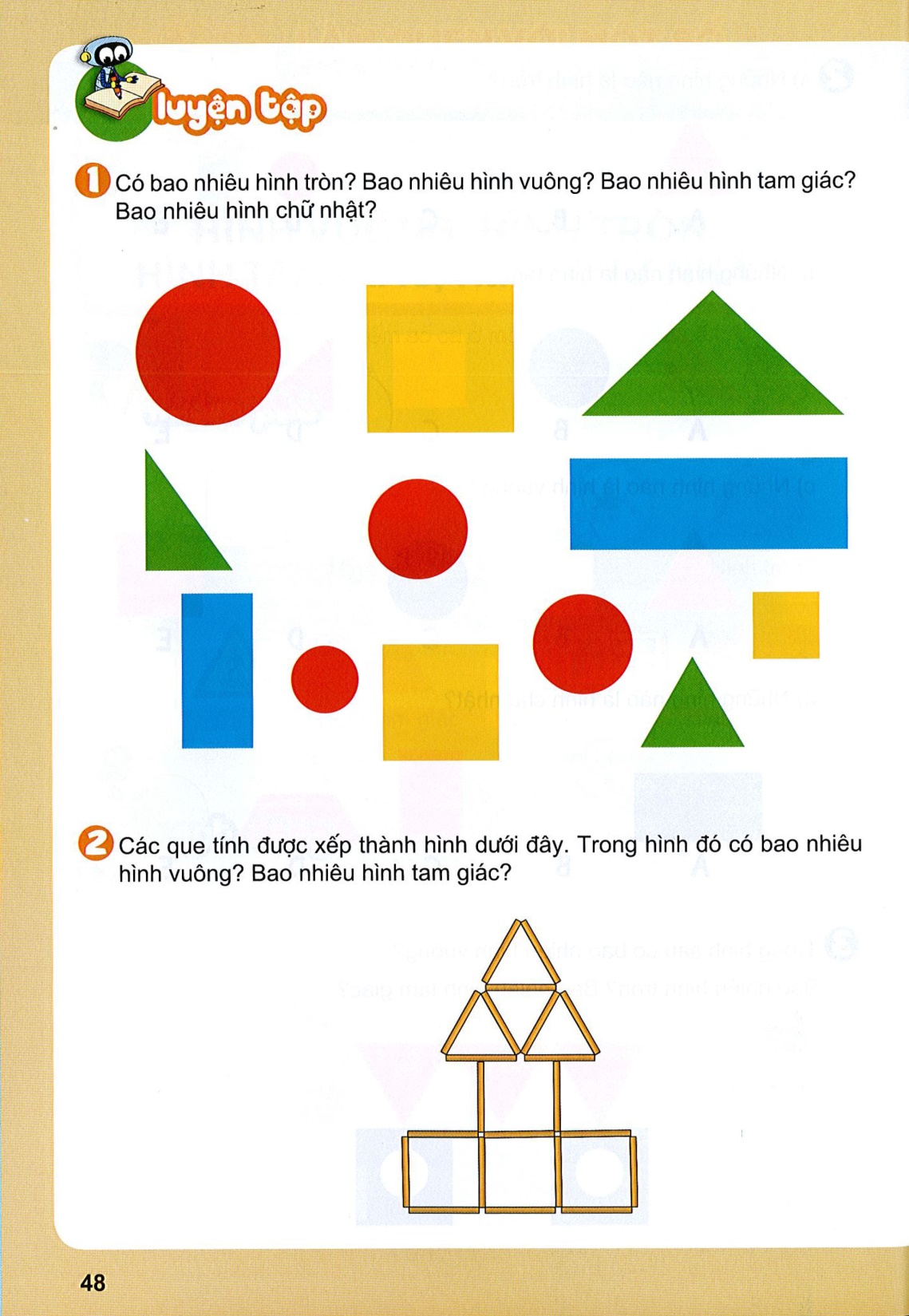 3
Có bao nhiêu hình vuông, hình tròn, hình
tam giác, hình chữ nhật trong mỗi hình sau?
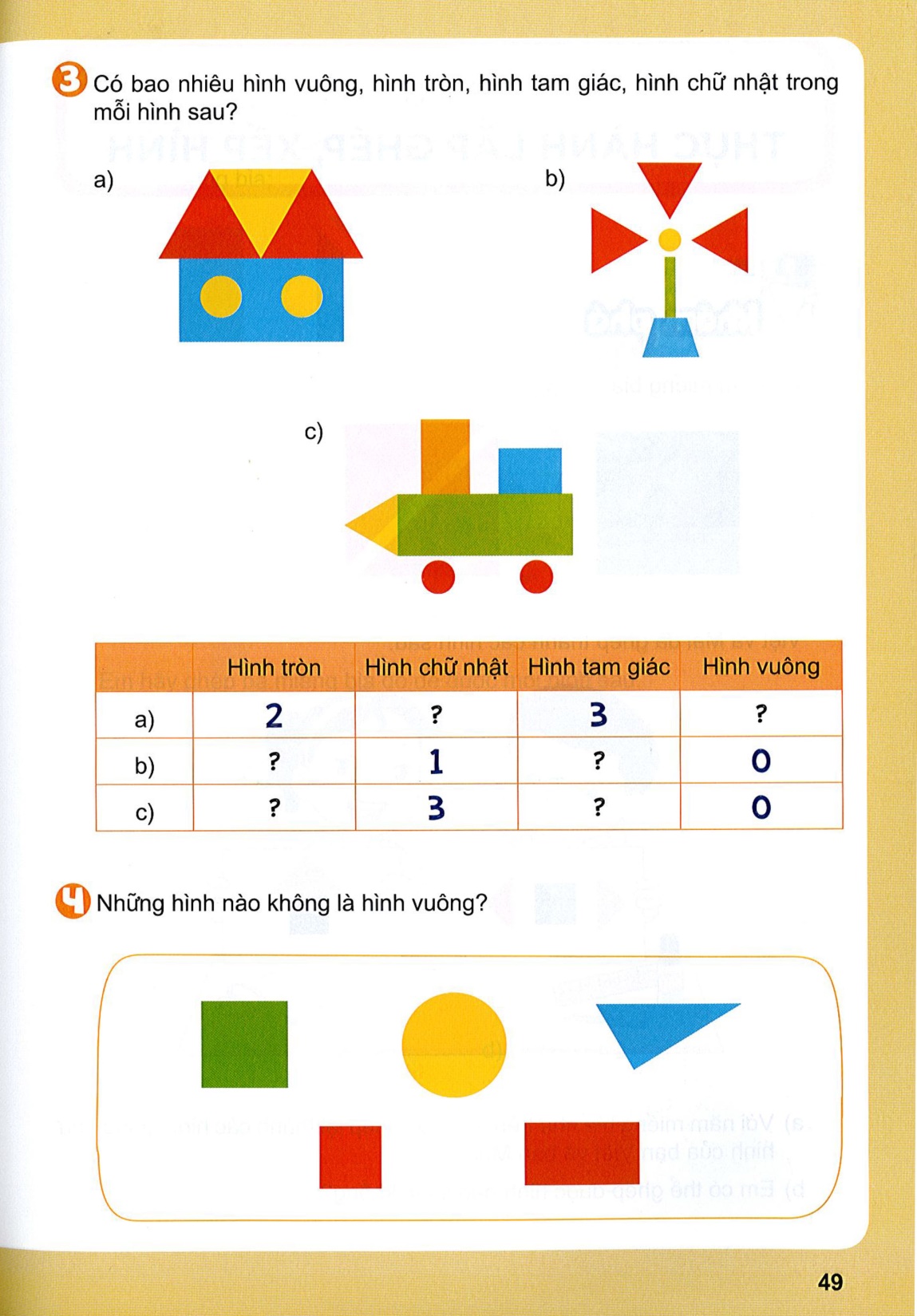 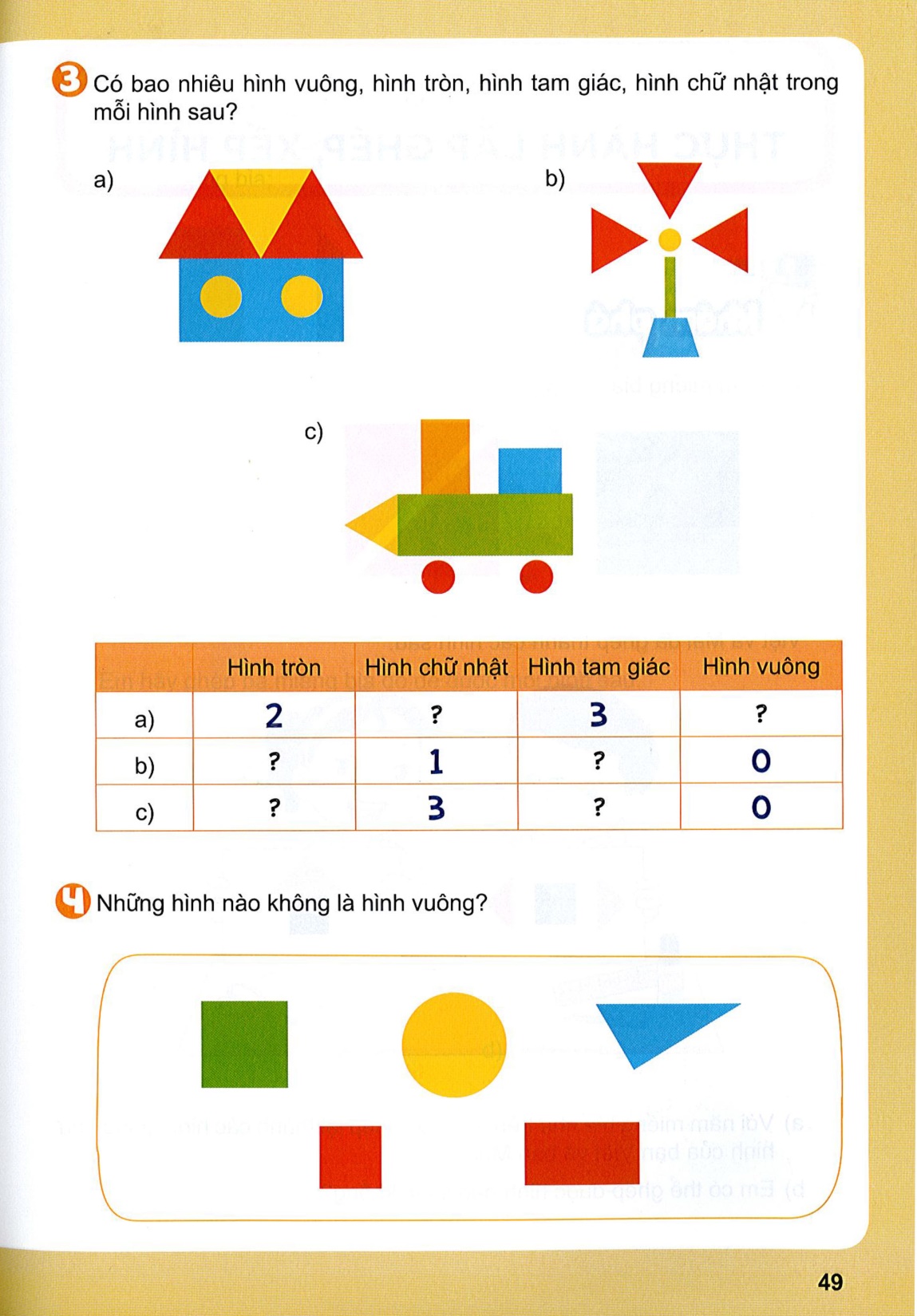 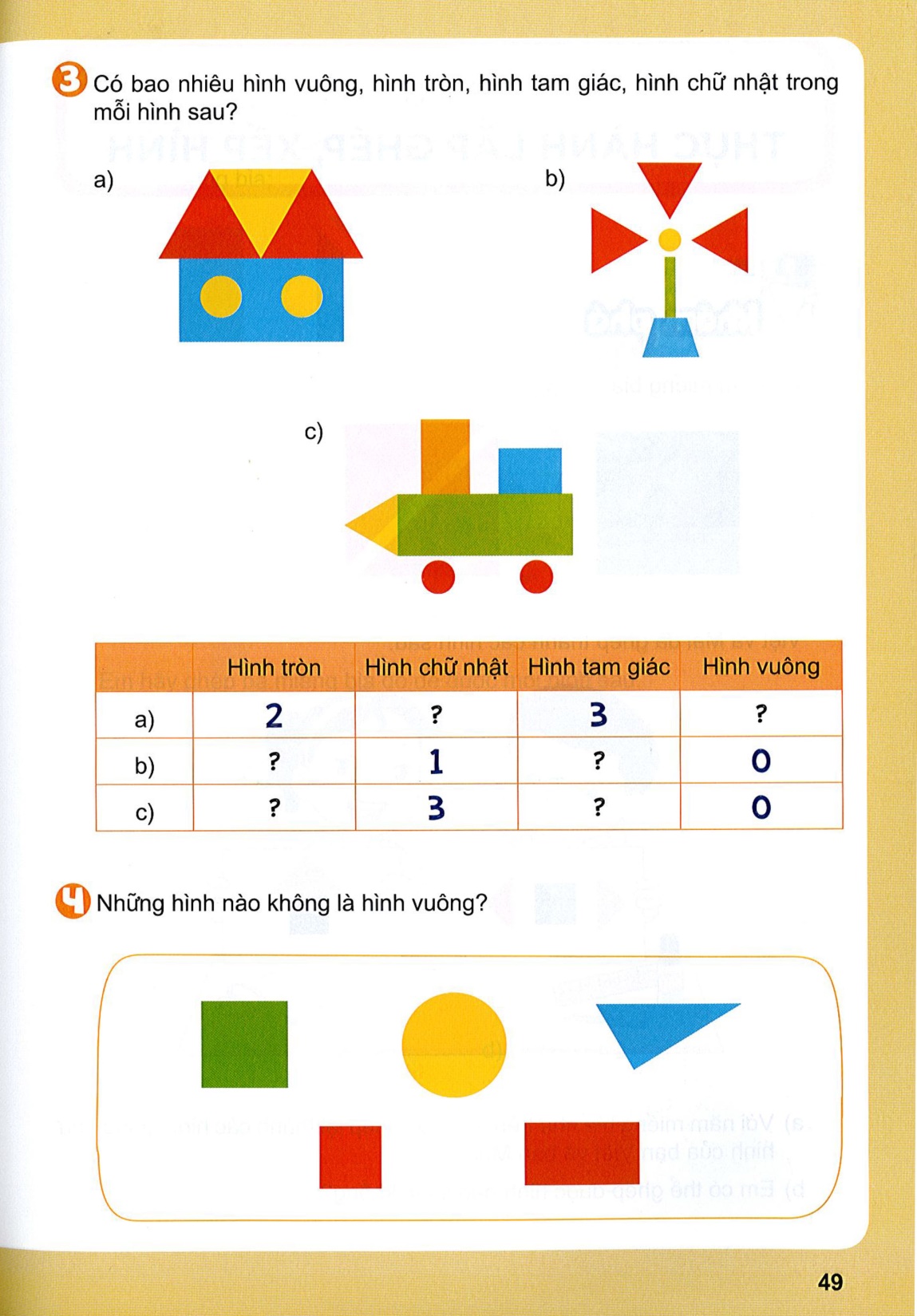 2
1
2
1
1
1
3
3
1
1
1
2
1
2
1
2
1
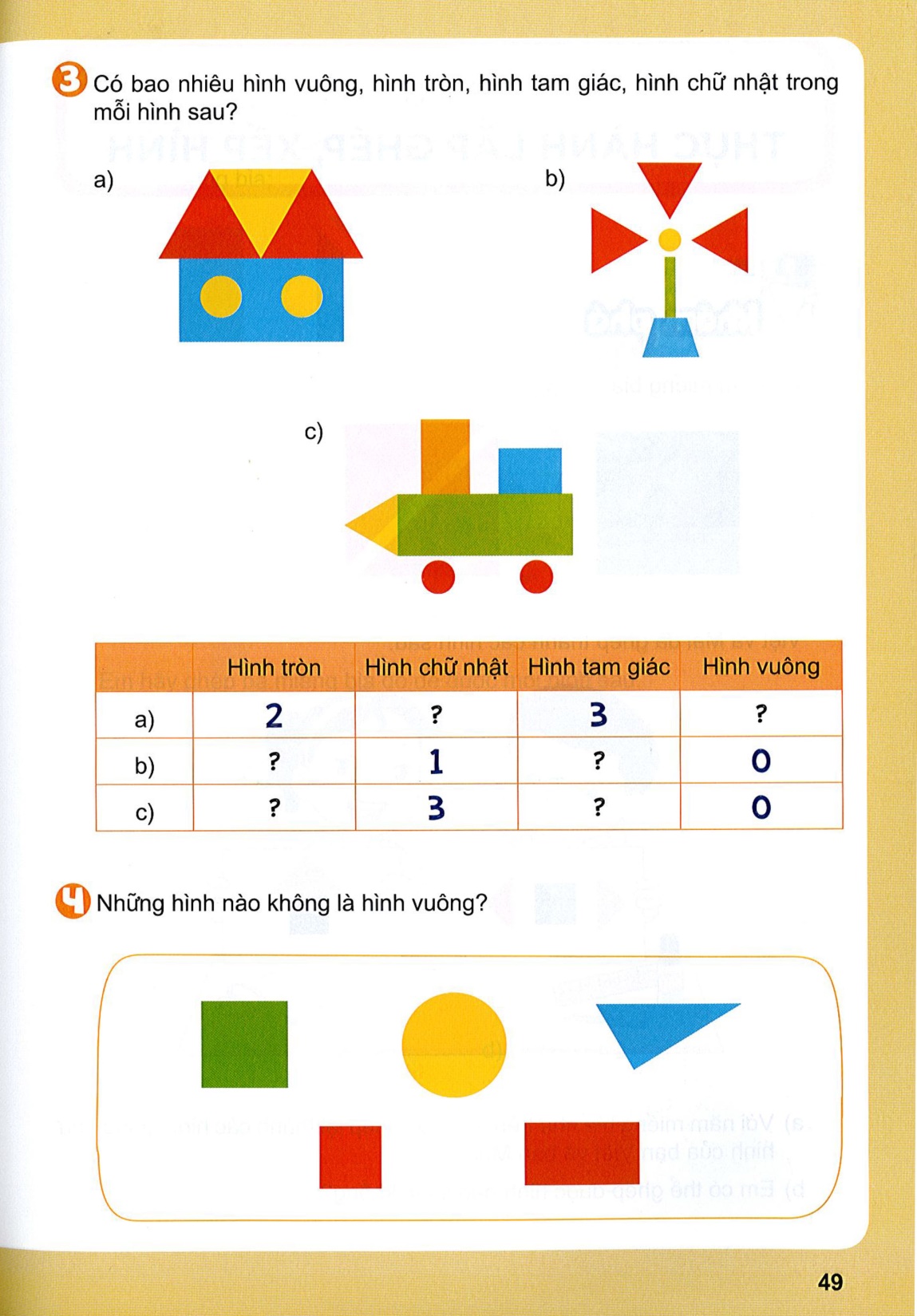 1
3
0
2
3
1
1
0
1
2
2
1
4
Những hình nào không là hình vuông?
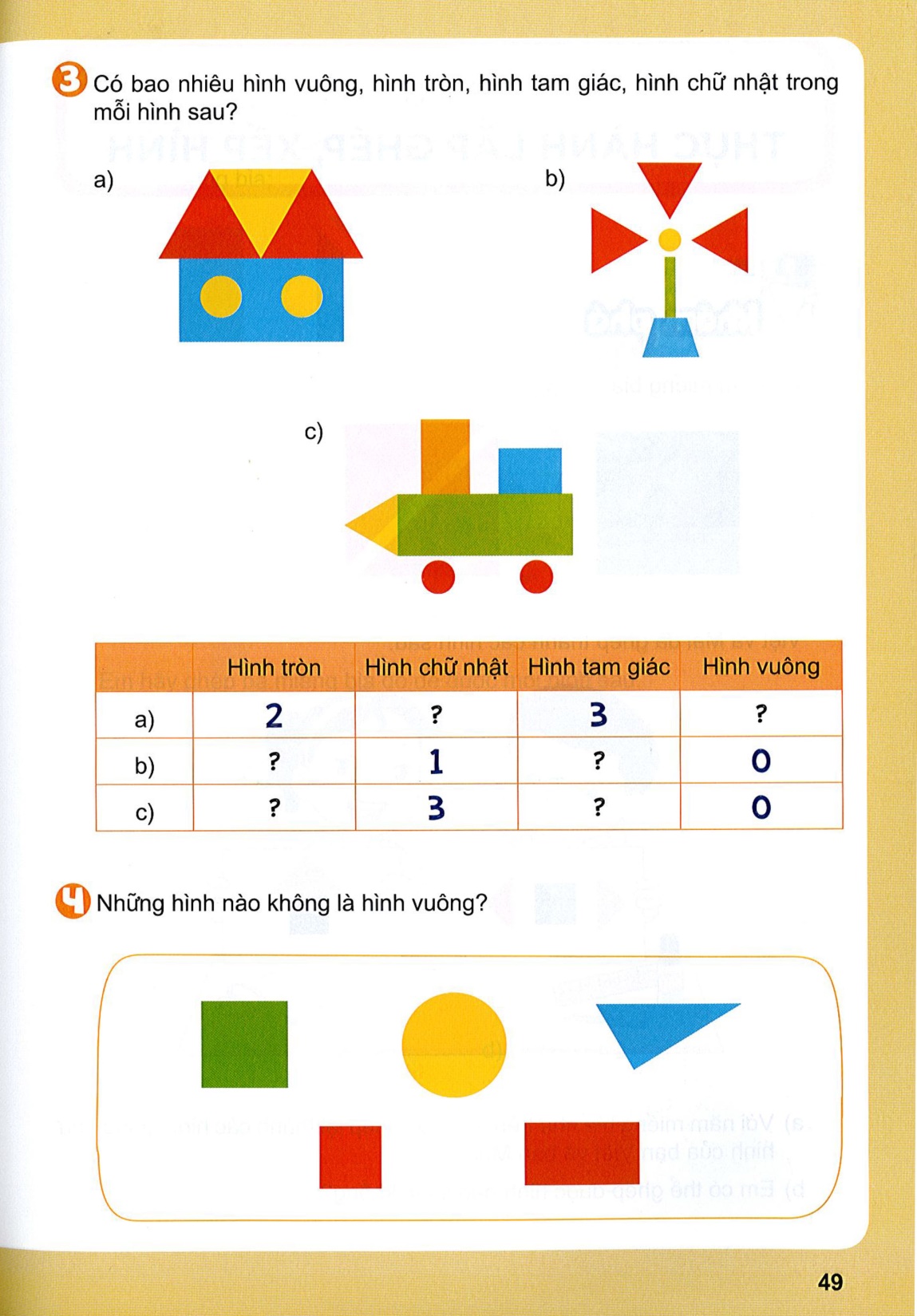